Geometriya
10
sinf
Mavzu:
Bobni takrorlashga 
doir amaliy mashqlar.
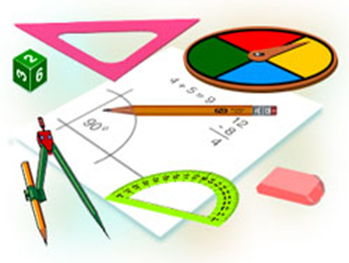 Komilov Mirodil Xosiljonovich X.T.V. tasarrufidagi AFIDUM matematika fani o‘qituvchisi.
Uyga vazifani tekshirish
Uyga vazifani tekshirish
1.12. Diagonallari 10 m va 36 m bo‘lgan rombning yuzini toping.
Uyga vazifani tekshirish
Masalalar yechish
Masalalar yechish
Masalalar yechish
Masalalar yechish
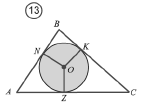 Masalalar yechish
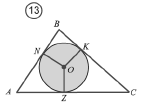 Masalalar yechish
Masalalar yechish
Masalalar yechish
1.30. Rombning tomoni 10 cm, diagonallaridan biri 12 cm. 
Rombga ichki chizilgan aylana radiusini toping.
Masalalar yechish
1.31. Radiusi 15 cm bo‘lgan aylanada uning markazidan
12 cm uzoqlikda vatar o‘tkazilgan. Vatar uzunligini toping.
Masalalar yechish
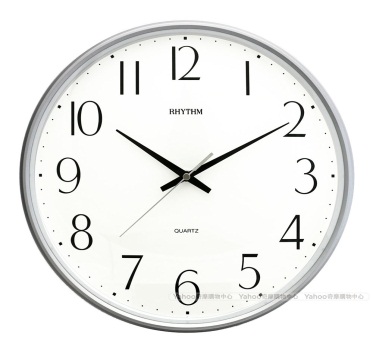 Masalalar yechish
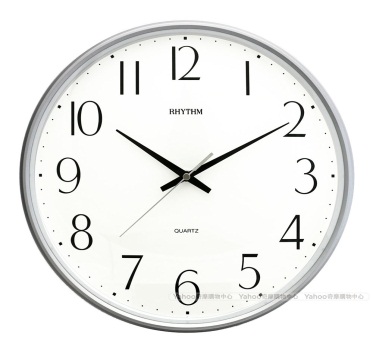 Mustaqil bajarish uchun topshiriqlar
Darslikning 
111-betidagi 25, 27, 28-mashqlar.
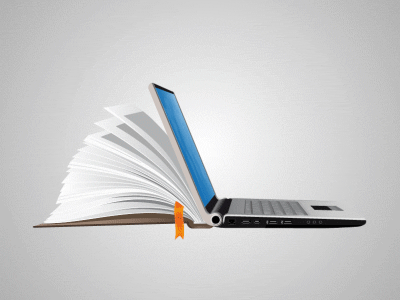 ARALASHMAGA OID MASALALAR
E’TIBORINGIZ UCHUN RAHMAT!